Introduction to Provable Security
Models, Adversaries, Reductions
Cryptography / Cryptology
“from Greek κρυπτός kryptós, "hidden, secret"; and γράφειν graphein, "writing", or -λογία -logia, "study", respectively” 

“is the practice and study of techniques for secure communication in the presence of third parties (called adversaries).”
Source : www.wikipedia.org
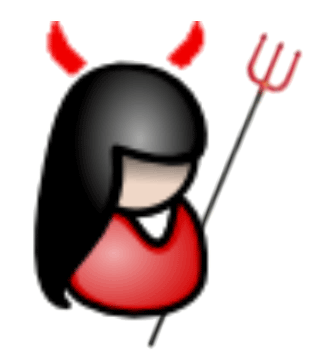 Some cryptographic goals
Confidentiality
Content of conversation remains hidden
Authenticity
Message is really sent by specific sender
Integrity
Message has not been modified
Privacy:
Sensitive (user) data remains hidden
Covertcy
The fact that a conversation is taking place is hidden
….
Security by trial-and-error
Identify goal (e.g. confidentiality in P2P networks)
Design solution – the strategy:
Propose protocol
Search for an attack
If attack found, fix (go to first step)
After many iterations or some time, halt
Output: resulting scheme
Problems:
What is “many” iterations/ “some” time?
Some schemes take time to break: MD5, RC4…
Provable security
Identify goal. Define security:
Syntax of the primitive: e.g. algorithms (KGen, Sign, Vf) 
Adversary (e.g. can get signatures for arbitrary msgs.)
Security conditions (e.g. adv. can’t sign fresh message)
Propose a scheme (instantiate syntax)
Define/choose security assumptions
Properties of primitives / number theoretical problems
Part IIThe Provable Security Method
The essence of provable security
Core question: what does “secure” mean?
“Secure encryption” vs. “Secure signature scheme”
Say a scheme is secure against all known attacks
… will it be secure against a yet unknown attack?
Step 1: Define your primitive (syntax)
The essence of provable security
Step 2: Define your adversary
Step 3: Define the security condition
The essence of provable security
Step 4: Propose a protocol
Instantiate the syntax given in Step 1. 
E.g. give specific algorithms for KGen, Sign, Vf.
Step 5: Choose security assumptions
For each primitive in the protocol, choose assumptions
Security Assumptions (e.g. IND-CCA encryption)
Number Theoretical Assumptions (e.g. DDH, RSA)
The essence of provable security
Step 6: Prove security
How reductions work
Security assumptions are baseline
Reasoning:
If our protocol/primitive is insecure, then the assumption is broken
But the assumption holds (by definition)
Conclusion: The protocol cannot be insecure
Caveat:
Say an assumption is broken (e.g. DDH easy to solve)
What does that say about our protocol?
We don’t know!
Part IIIAssumptions
We need computational assumptions
Take our signature schemes (KGen, Sign, Vf)
Sign
sk
KGen
m
Vf
pk
0/1
Correctness: if parameters are well generated, well-signed signatures always verify.
We need computational assumptions
Take our signature schemes (KGen, Sign, Vf)
Sign
sk
KGen
m
Vf
pk
0/1
Unforgeability: no adversary can produce signature for a fresh message m*
We need computational assumptions
Take our signature schemes (KGen, Sign, Vf)
Sign
sk
KGen
m
Vf
pk
0/1
Unforgeability: no adversary can produce signature for a fresh message m*
Some Computational Assumptions
How hard? 
Usually no proof that the assumption holds
Mostly measured with respect to “best attack”
Sometimes average-case, sometimes worst-case
stronger
weaker
equivalent
Part IVSecurity Models
Ideal Provable Security
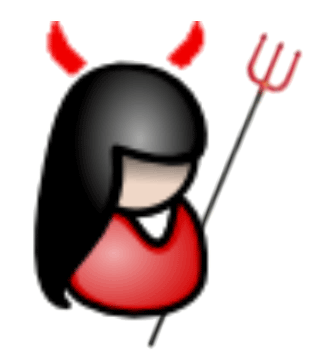 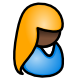 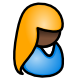 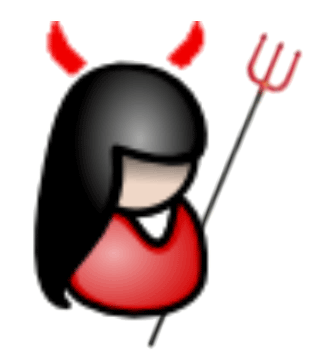 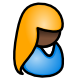 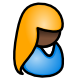 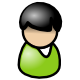 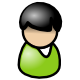 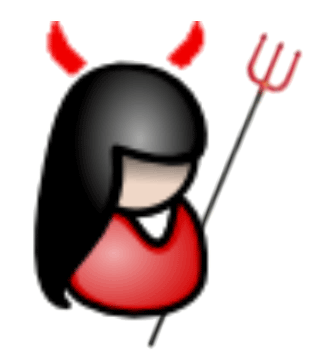 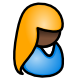 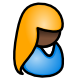 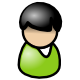 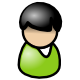 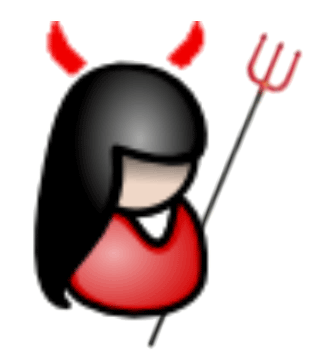 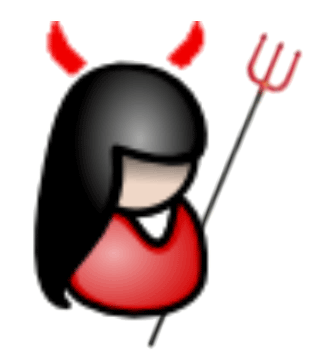 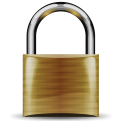 Ideal world
“Real World” is hard to describe mathematically
Provable Security
Two-step process:
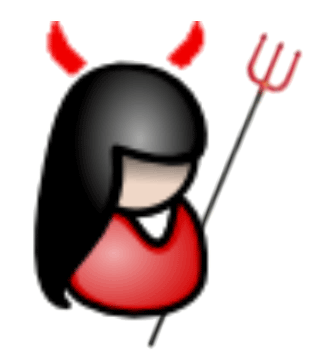 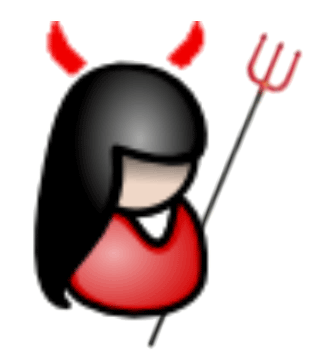 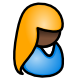 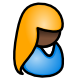 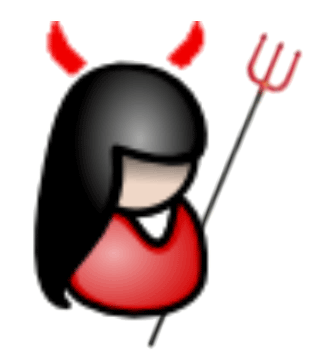 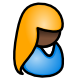 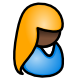 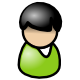 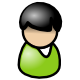 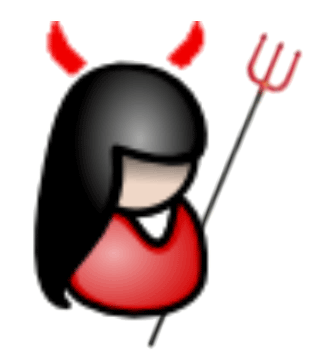 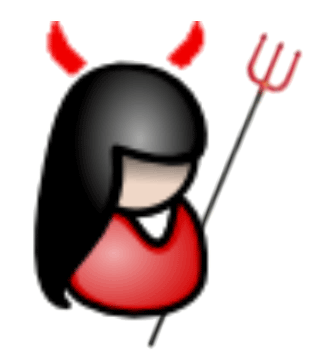 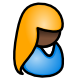 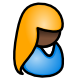 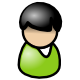 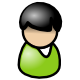 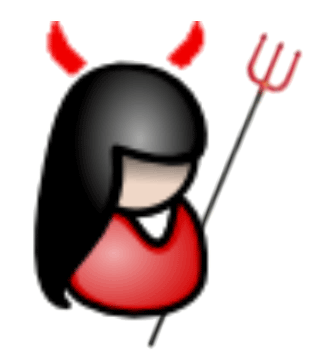 Provable Security
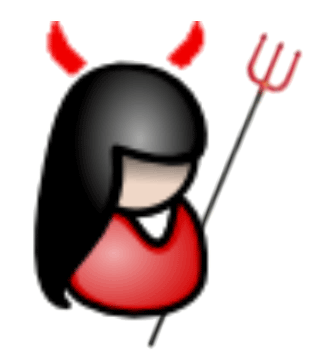 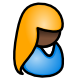 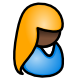 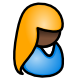 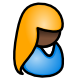 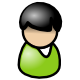 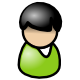 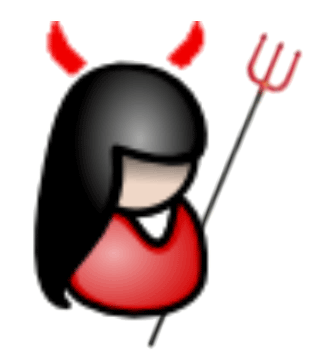 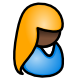 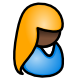 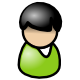 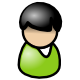 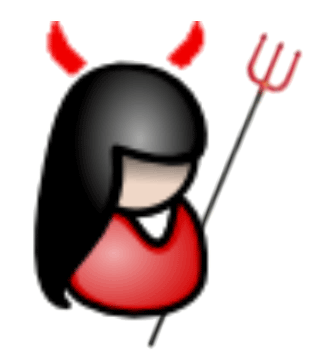 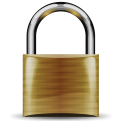 Modelled world
Ideal world
Components of Security Models
Adversarial à-priori knowledge & computation:
Who is my adversary? (outsider, malicious party, etc.)
What does my adversary learn?
Adversarial interactions (party-party, adversary-party, adversary-adversary – sometimes) 
What can my adversary learn 
How can my adversary attack?
Adversarial goal (forge signature, find key, distinguish Alice from Bob) 
What does my adversary want to achieve?
Game-Based Security
Measuring Adversarial Success
Adversarial Advantage
Security Models – Conclusions
Requirements:
Realistic models: capture “reality” well, making proofs meaningful
Precise definitions: allow quantification/classification of attacks, performance comparisons for schemes, generic protocol-construction statements
Exact models: require subtlety and finesse in definitions, in order to formalize slight relaxations of standard definitions
Provable security is an art, balancing strong security requirements and security from minimal assumptions
Example: Pseudorandomness
PRGs
Secure PRGs
The security definition
Part VProofs of Security
Proofs by reduction
Reducing security to hard problem
Hard problem of the form: given Input, find Output
Reductions
Input
Game setup
Setup info
Query
Process
Response
Request test
Embed
problem
Test
Final response
Output
Constructing a Reduction
Reductions
Input
Game setup
Setup info
Query
Related
Process
Response
Request test
Embed
problem
Test
Final response
Output
Reduction to security of component
Component also has game-based definition
Reductions
Inject setup
Query
Query
Process
Response
Response
Request test
Request test
Embed
challenge
Test
Test
Final response
Reponse
Example: Bigger PRG
Security of our design
Constructing the Reduction
Setup done
Query
Analysis of the Reduction
Exercises
Examples: DLog, CDH, DDH
Examples: DLog, CDH, DDH
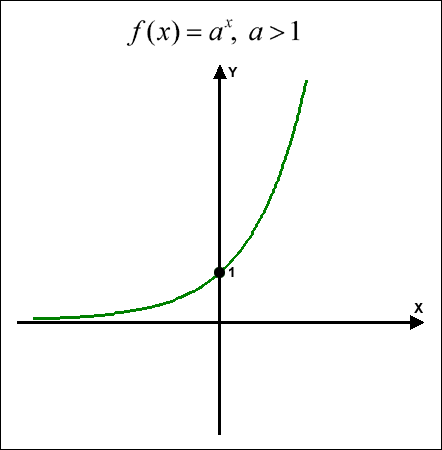 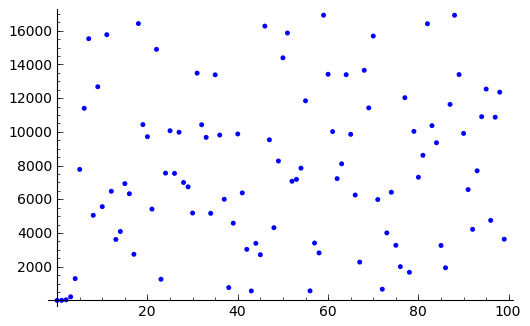 Examples: DLog, CDH, DDH
Examples: DLog, CDH, DDH
How to solve the DLog problem
Elliptic curves
Generic: best case is BSGS/Pollard-Rho
Some progress on Index-Calculus attacks recently
Parameter Size vs. Security
ANSSI
BSI